WHO’s role in strengthening the sustainability and quality of local production and technology transfer
David Woo
Technical Officer
Local Production and Assistance Unit
Innovation and Emerging Technologies
Access to Medicines and Health Products
World Health Organization
Hybrid Joint Meeting                               2 - 6 December 2024
Coordination and  implementation of resolution WHA74.6: strengthening local production and technology transfer
• World Local Production Forum 
• WHO Biomanufacturing Workforce Training Initiative
• Interagency statement on promoting local production
• Strategic partnerships with UN agencies, partners, etc. through interagency meetings/consultations and joint activities with UN agencies, partners, etc. 
• Global database on capacities, market data, etc.  
• Secretariat of TAG-LPTT
LPA Unit’s Mandate
Global coordination and Partnerships
• Ecosystem assessments for sustainable, quality & green manufacturing
• Strategy/roadmap setting & implementation
• Facilitation of technology transfer & absorption
• Comprehensive capacity building & technical assistance 
• Global resources related to local production & technology transfer
Country/regional support in local production & tech transfer
PQ/EUL-related specialized technical assistance
• Technical assistance and capacity building to manufacturers of medicines, vaccines, IVDs, etc. to speed up attainment of WHO PQ & EUL and ERP/ERPD
WHO LPA Unit website for more information: https://www.who.int/teams/regulation-prequalification/lpa
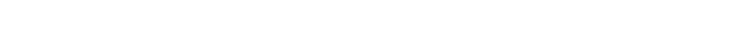 World Local Production Forum fosters global coordination & galvanizes collective action to strengthen local production
WLPF brings Member States and the global community (industry, academia, civil societies, UN agencies, etc.) across sectors to co-create solutions and synergize efforts
Ministers and 500+ delegates from 100+ countries attended virtually the 1st WLPF in June 2021
Greater private sector engagements were among the 3 recommendations of the 1st WLPF
The 2nd WLPF convened 20 Ministers and 1200+ delegates from 120 countries to The Hague in November 2023
The 2nd WLPF recommended 4 actions to address key gaps in the global ecosystem: create & strengthen national, regional & global ecosystems; develop a global database; establish a network to synchronize training; develop supportive policies for a conducive financial environment
The 3rd WLPF will be hosted by United Arab Emirates from 7-9 April 2025
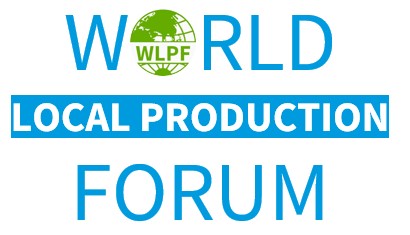 More information is available on the WLPF website: https://www.who.int/initiatives/world-local-production-forum
3
WHO Biomanufacturing Workforce Training Initiative addresses the global need for training
Efforts in geo-diversifying local production are ramping up and innovative biotherapeutics are on the horizon
Sufficient skilled workforce are needed to meet the future demand
For Africa to produce & supply over 60% of the total vaccines needed by 2040, more than 10,000 need to be trained 
Many LMICs continue to face significant challenges due to a shortage of skilled workforce 
WHO established the WHO Biomanufacturing Workforce Training Initiative with 3 pillars
RTC
GTH-B
LPA
Global Training Hub for Biomanufacturing
Regional training centers
Capacity building activities
WHO Biomanufacturing Workforce Training Initiative
4
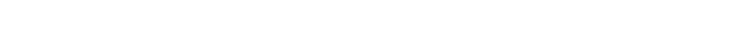 Ecosystem assessments are critical for sustainability of local production and technology transfer
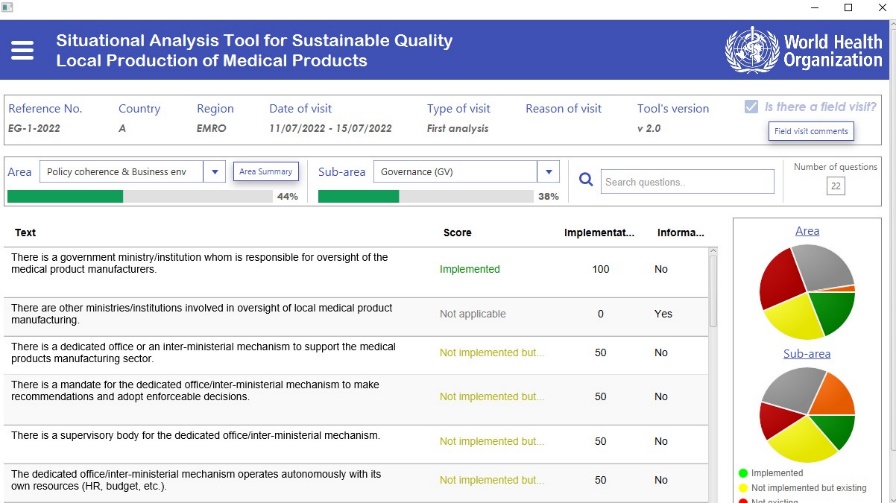 Identify gaps in the ecosystem that hinder quality and sustainability
Provide evidence to prioritize actions to strengthen quality, sustainable, green local production
Screenshot of the digital tool for the ecosystem assessment
Inform the development of a holistic national strategy with Health in the driver’s seat
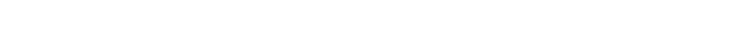 Facilitating technology transfer and absorption
WHO Guidelines on Technology Transfer in Pharmaceutical Manufacturing
WHO Technical Report Series No. 1044 (2022)
Technology transfer meeting in Gabarone convened African manufacturers & regulators, regional bodies, DFIs, academia, UN agencies & partners to co-create solutions to bottlenecks in transferring technologies into Africa
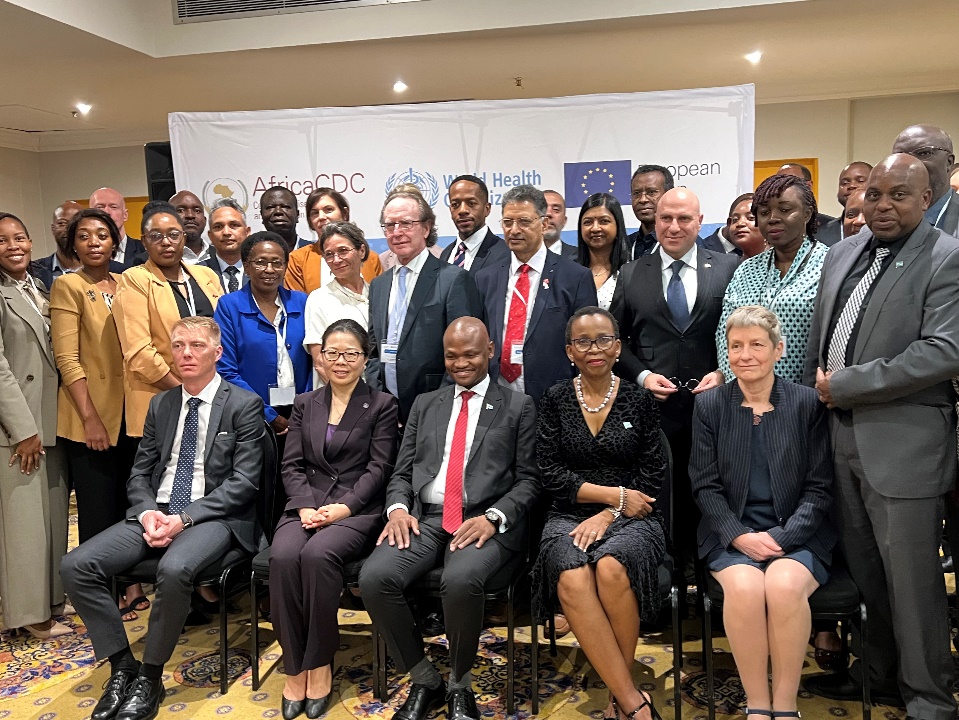 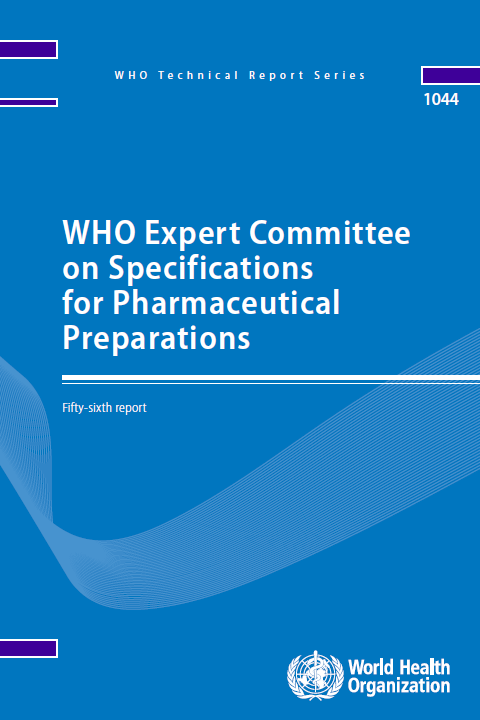 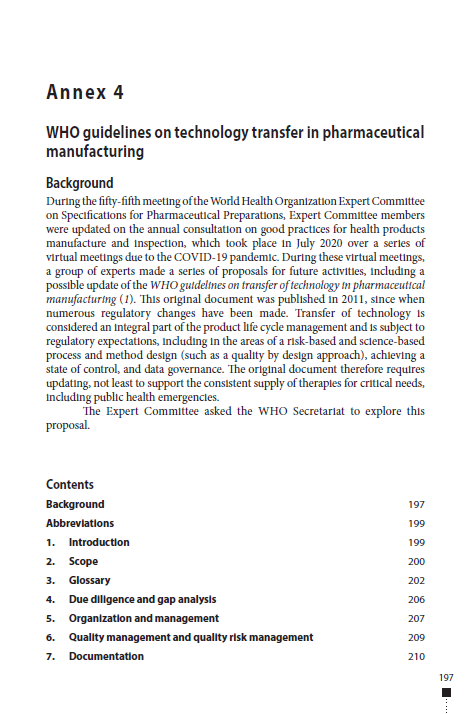 Technology transfer meeting in Gaborone opened by Honourable Dr Edwin Dikoloti, Minister of Health of Bostwana (seated, center)
Hybrid Joint Meeting                               2 - 6 December 2024
Private sector engagements in local production to foster technology transfers and partnerships
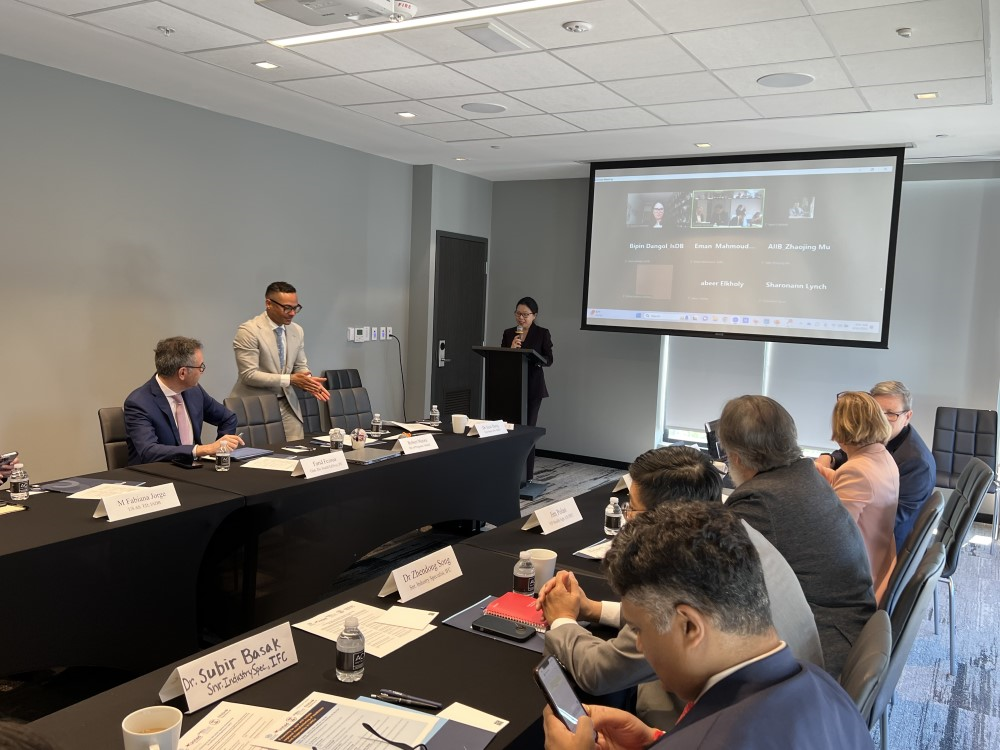 Private sector engagement forum in Nairobi provided a timely platform to foster partnerships and collective actions for sustainable local production in Africa among the 170+ African & international manufacturers, DFIs and other partners
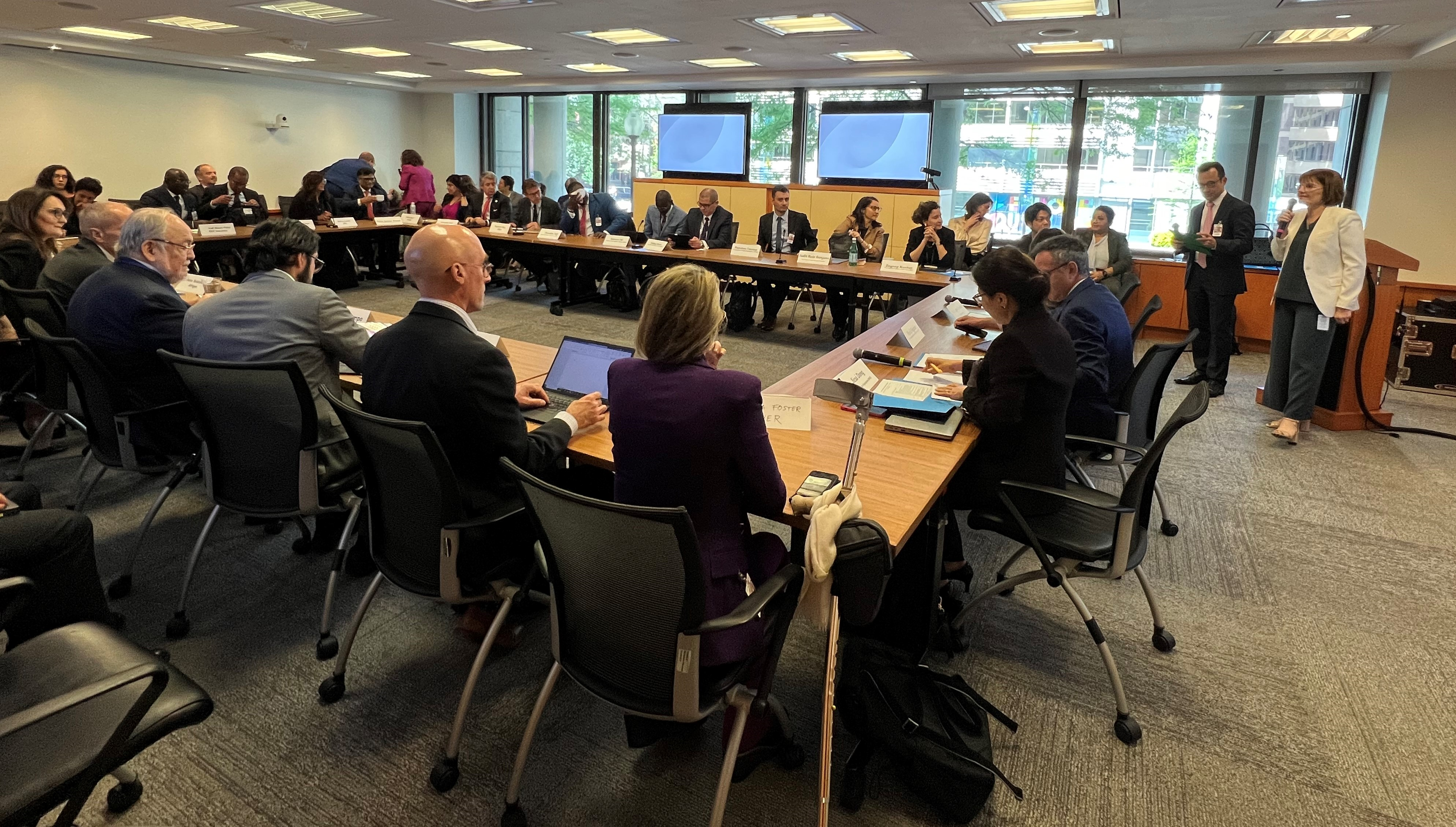 Roundtables co-organized with IFC, Unitaid & partners during World Bank Group Spring Meetings 2024
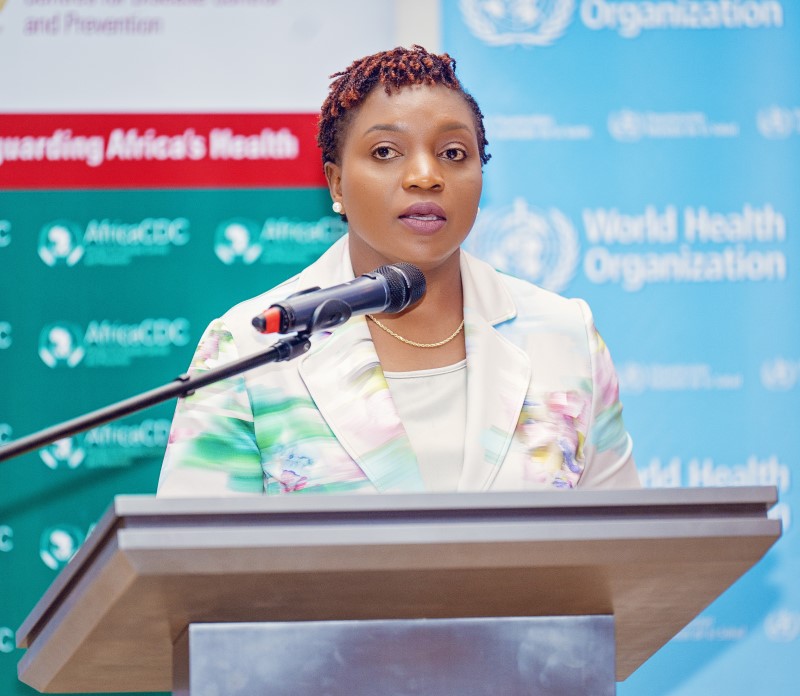 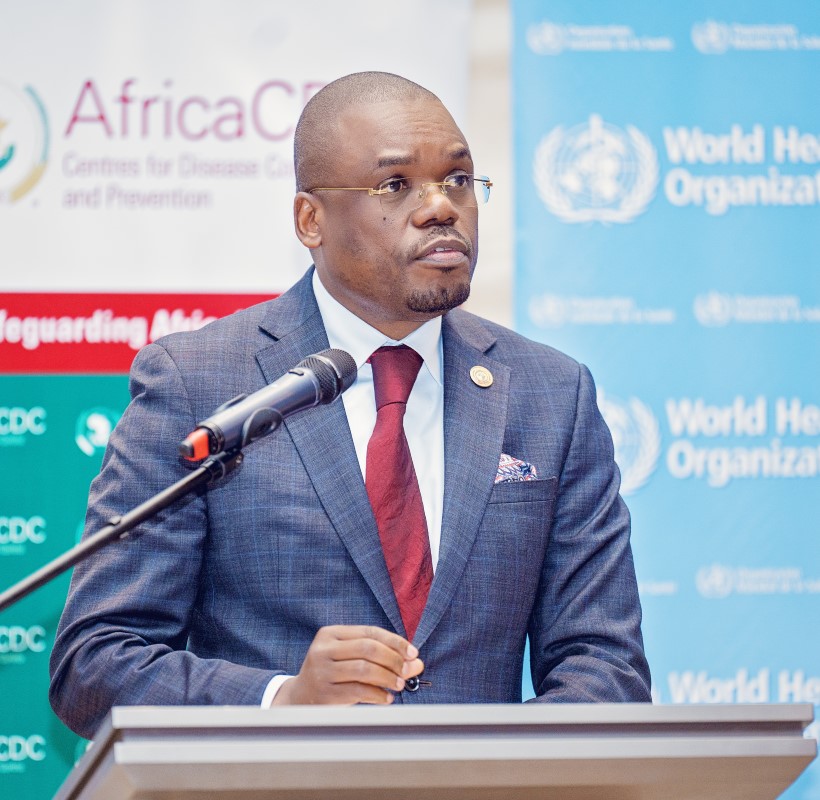 Collaborations with IFC, Unitaid & partners for engagements with private sector on innovative financing mechanisms for strengthening local production
Private sector engagement forum in Nairobi opened by H.E. Susan Nakhumicha Wafula, Cabinet Secretary for the
Ministry of Health of Kenya (left) and Dr Jean Kaseya, Director General, Africa CDC (right)
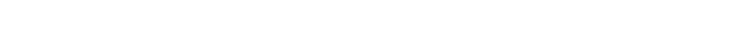 Countries gaining skills to ensure sustainable local production and technology transfer of quality health products
Comprehensive range of training programmes are addressing the demand for skills training to build conducive ecosystems, achieve sustainability and ensure quality
~33-40% (avg) from African region
Since 2020, thousands of professionals were successfully trained to achieve quality and sustainable local production and technology transfer (e.g.):
Annual Virtual cGMP Training Marathon
Annual Week of Quality
Ecosystem strengthening workshops
Regional workshops for vaccine production
Other didactic and hands-on training
AFR: African Region		   AMR: Region of the Americas
EMR: Eastern Mediterranean Region	   EUR: European Region
PAHO: Pan-American Health Organization      SEAR: South-East Asia Region     
WPR: Western Pacific Region
The chart is for pictorial purposes only
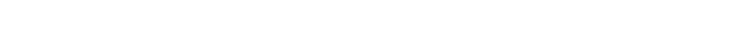 PQ/EUL-related specialized technical assistance (STA) speeds up attainment of WHO PQ/EUL
Manufacturers gain access to international, donor-funded procurement tenders and other procurement markets
STA is tailored, but it can include (e.g.): 
Mock inspections, GMP gap assessments
Dossier gap assessments
Quality issues (e.g. specifications, quality control)
Since 2020, 26 manufacturers of medicines, vaccines & IVDs are currently receiving STA for 32 products
IVD: in-vitro diagnostics 	MED: medicine	VAX: vaccine
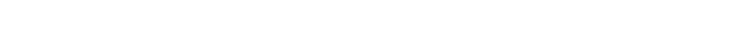 Thank you
For more information and updates:
https://www.who.int/teams/regulation-prequalification/lpa
localproduction@who.int
LPA_Worldwide
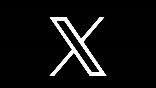 Hybrid Joint Meeting                               2 - 6 December 2024